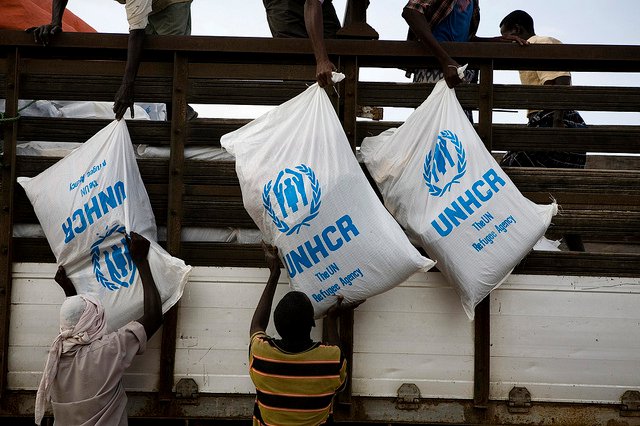 Refugee 101
 Natasa Torbica – Refugee Programs Coordinator
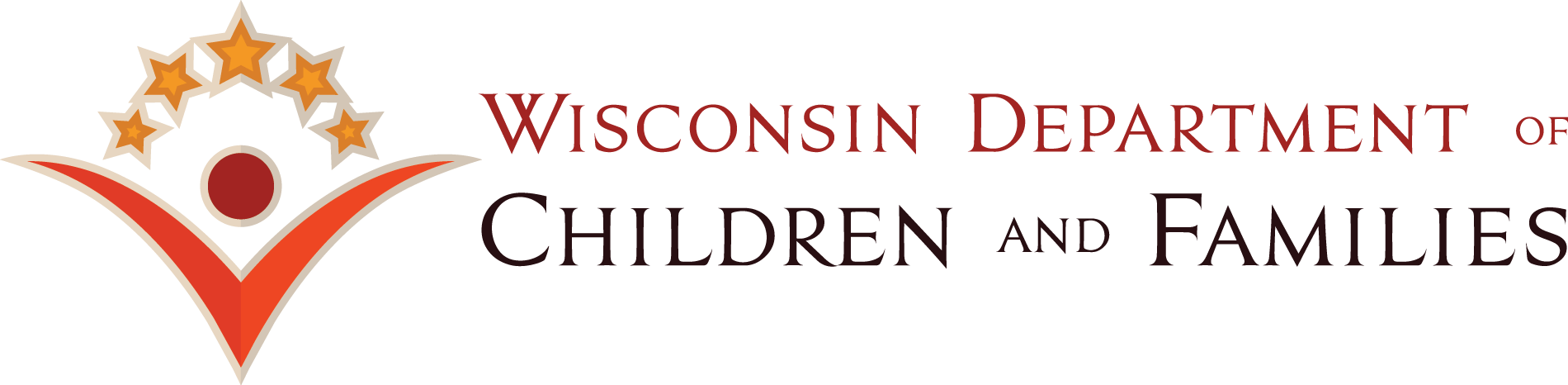 A refugee is a person who is outside of his or her country and is unable or unwilling to return because of persecution or a well-founded fear of persecution.
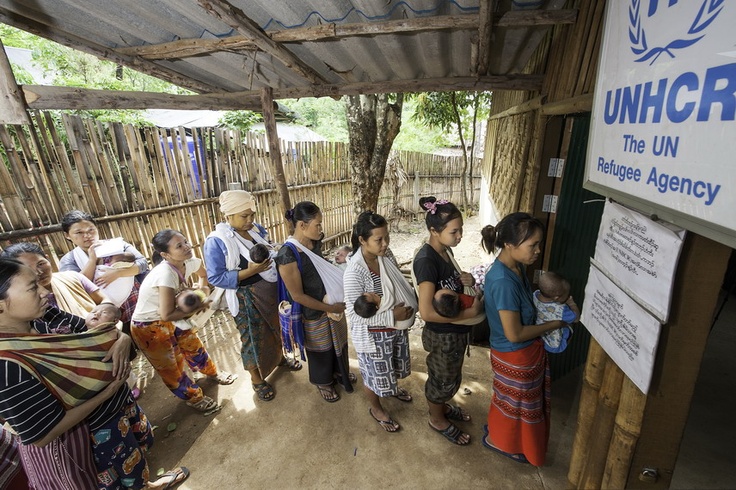 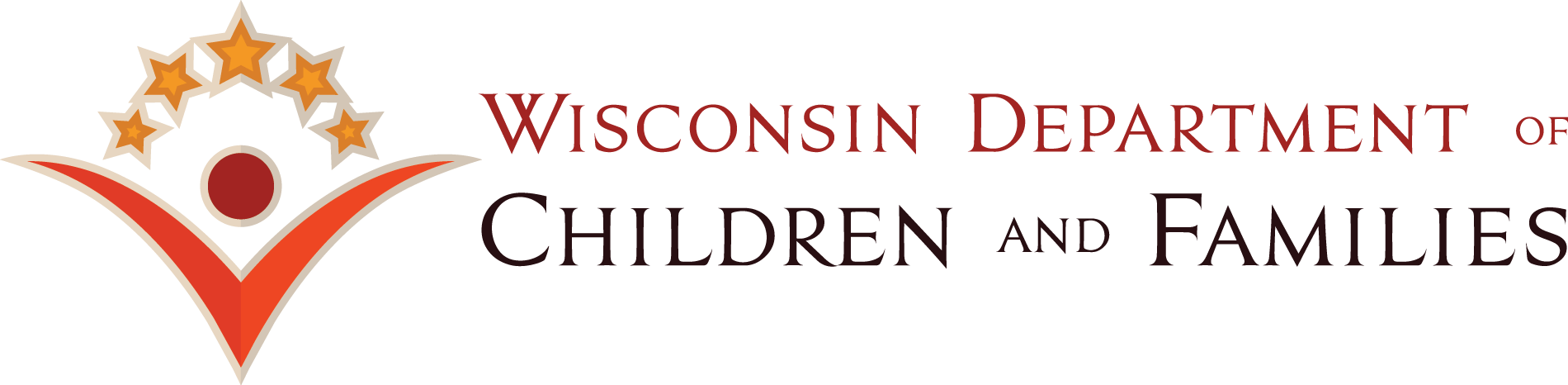 dcf.wisconsin.gov
Basis of Persecution
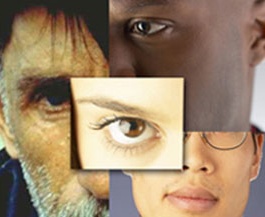 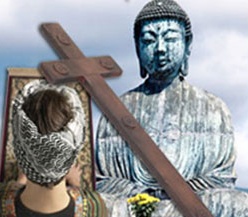 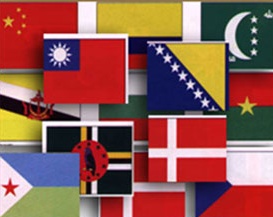 Religion
Race
Nationality
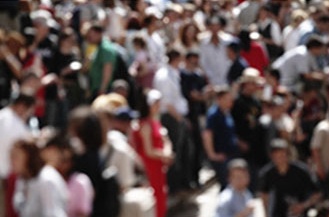 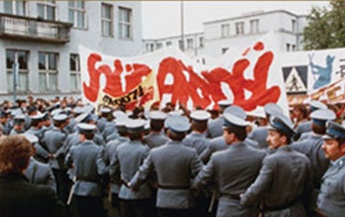 Political Opinion
Social Group
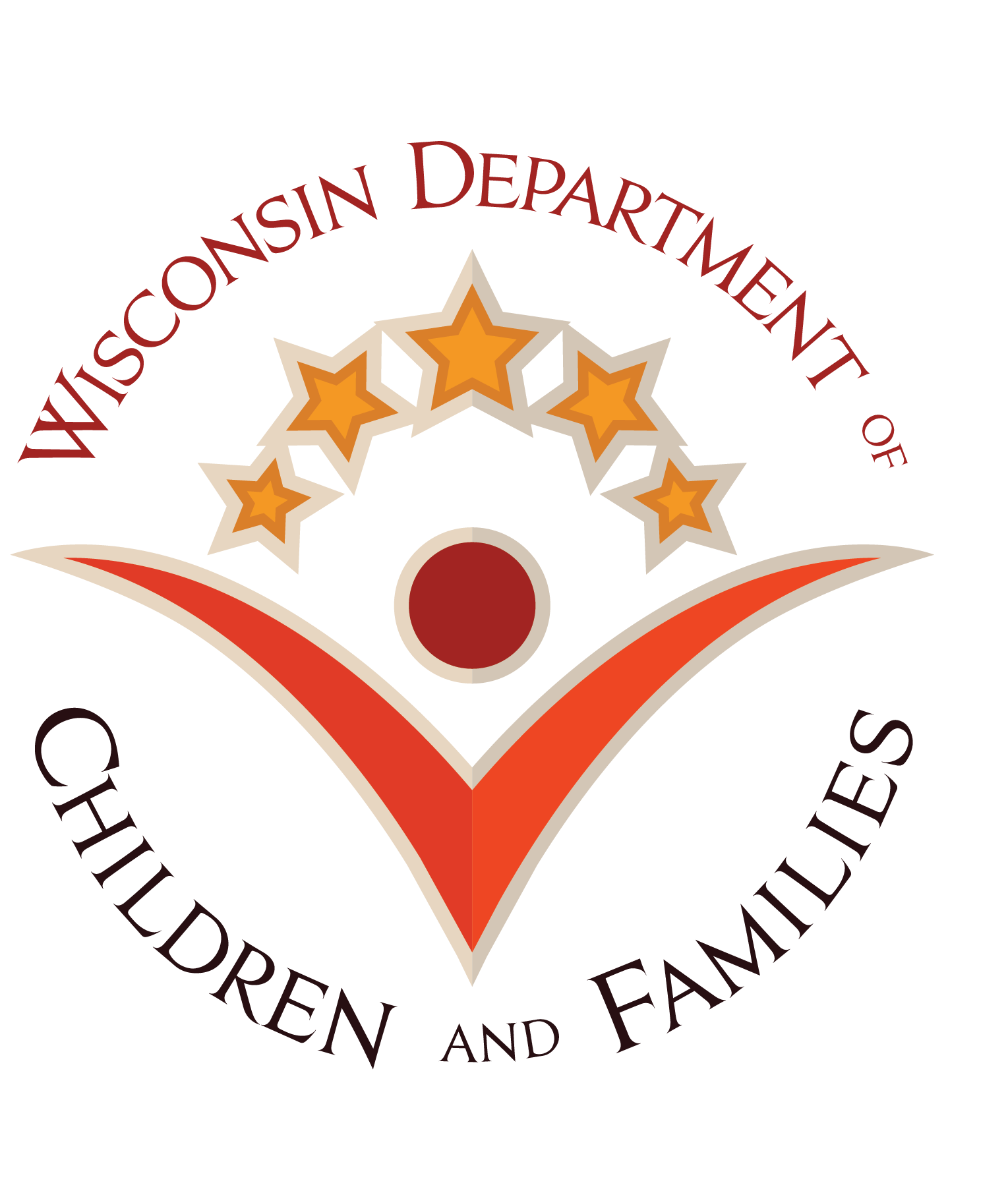 dcf.wisconsin.gov
Refugee Definition in the U.S.
Under United States law, a refugee is someone who:

Is of special humanitarian concern to the United States 

Is located outside of the United States ( prior to admission)

Demonstrates that they were persecuted or fear persecution due to race, religion, nationality, political opinion, or membership in a particular social group

Is not firmly resettled in another country

Is admissible to the United States

Admitted as a refugee pursuant to section 207 of the Immigration and Nationality Act
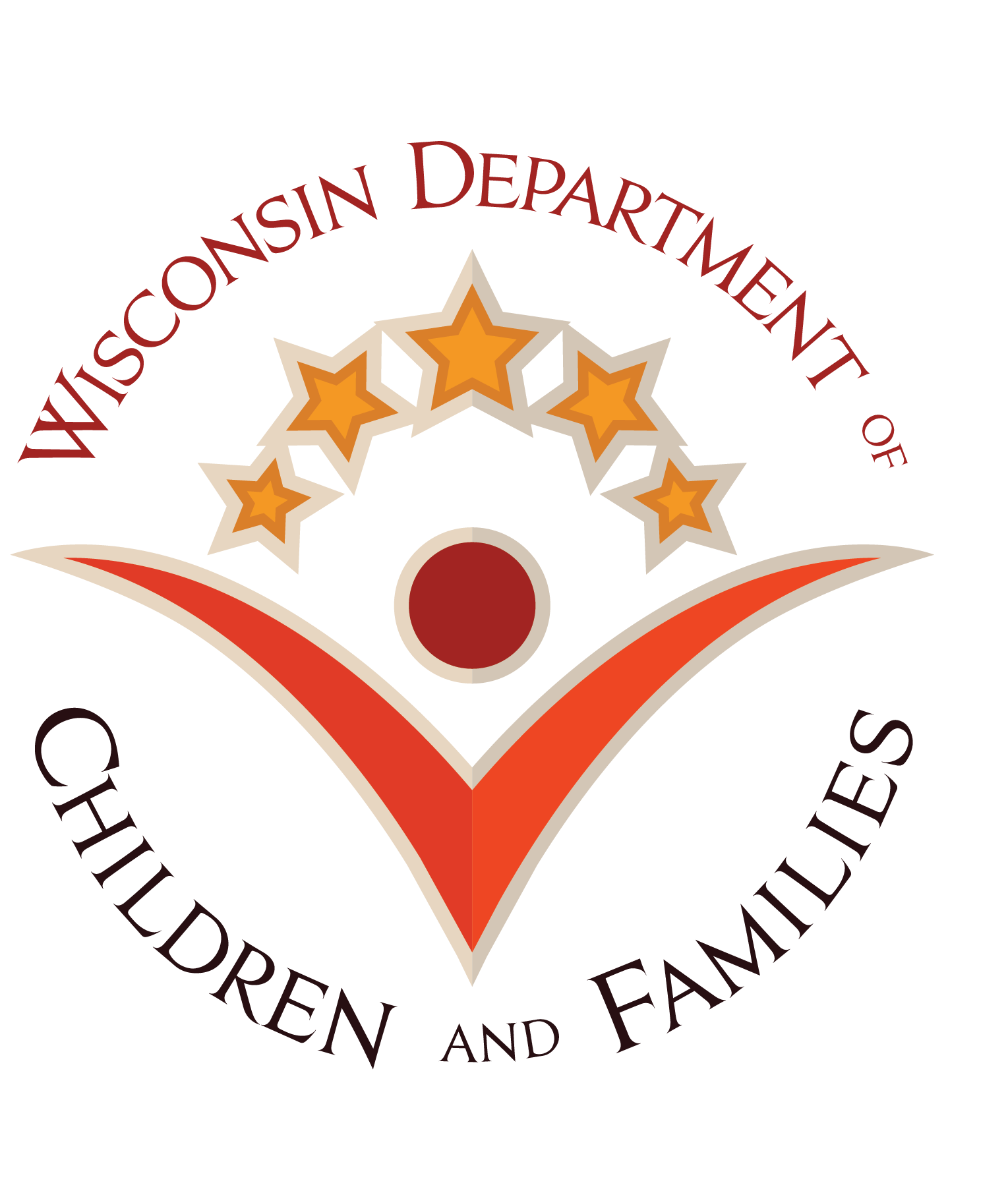 dcf.wisconsin.gov
Refugee or Asylee?
Asylees
Refugees
Are already in the U.S.

Apply for asylum and have to proof well founded reason for seeking asylum 

 Have often wait several years for immigration court to decide on their case

Receive no benefits and are not authorized to work until asylum is granted
Live outside of the U.S.

Have been awarded “refugee” status by the U.N.

Apply for resettlement to the U.S.

Arrive via an authorized “VOLAG” with authorization to work and eligible for  benefits
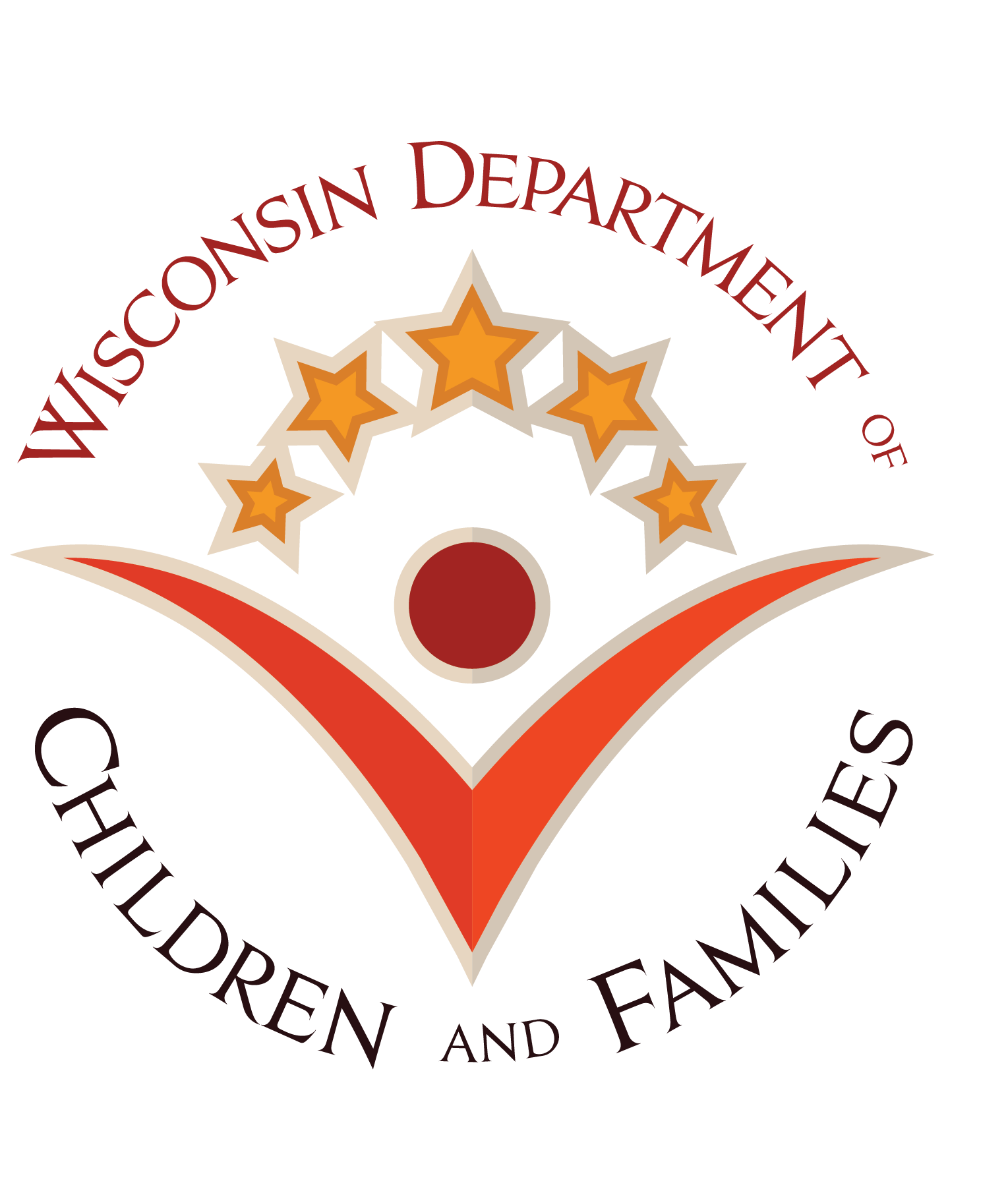 dcf.wisconsin.gov
How big is this problem?
Global Refugee Numbers
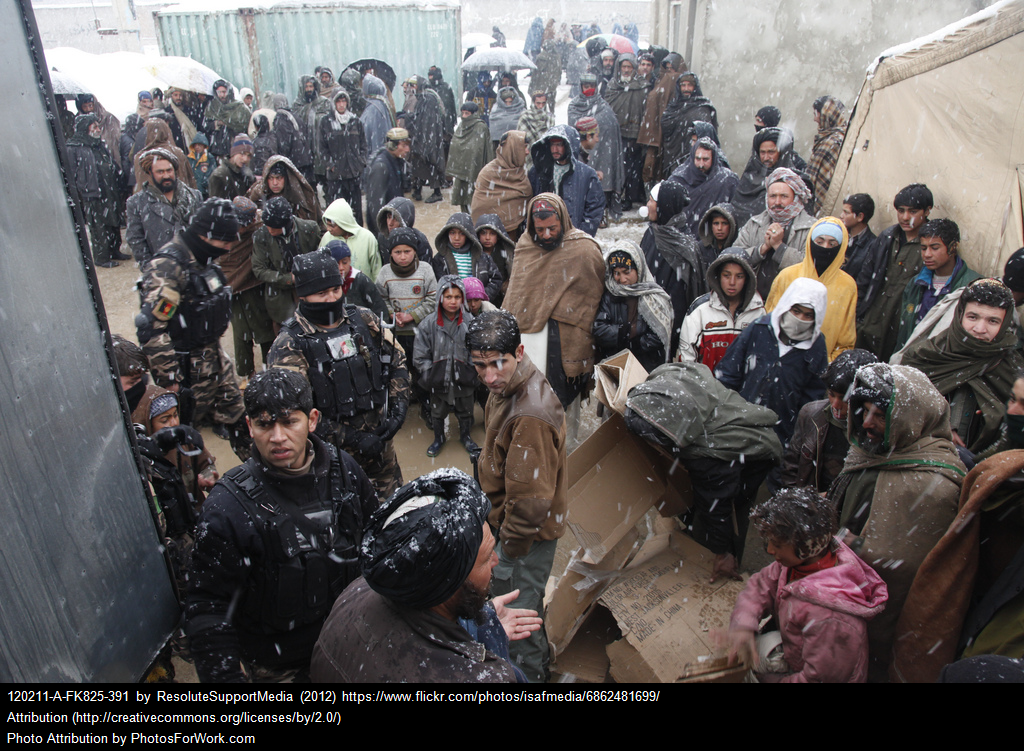 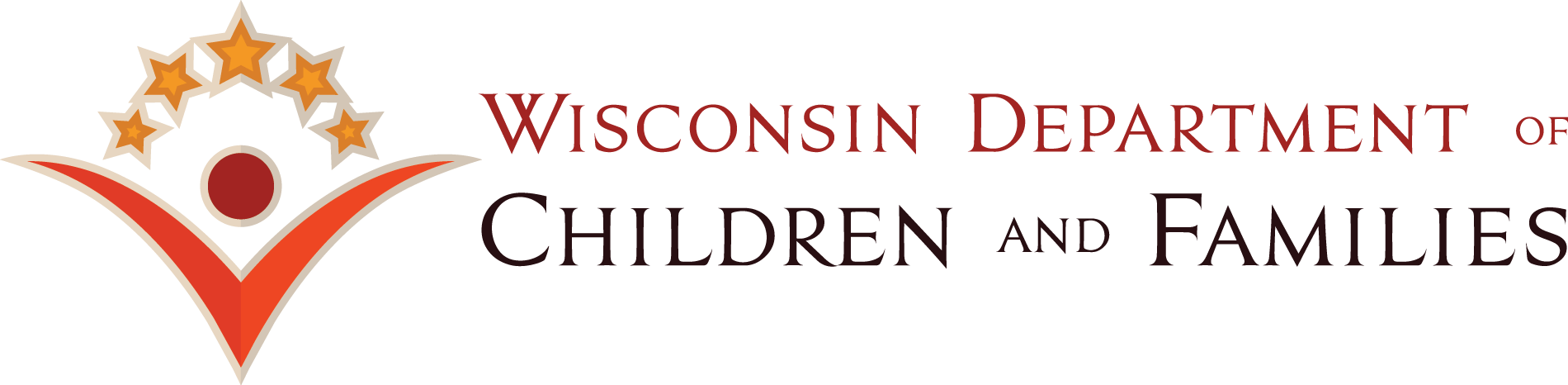 How big the refugee problem is?
 
How big the problem is
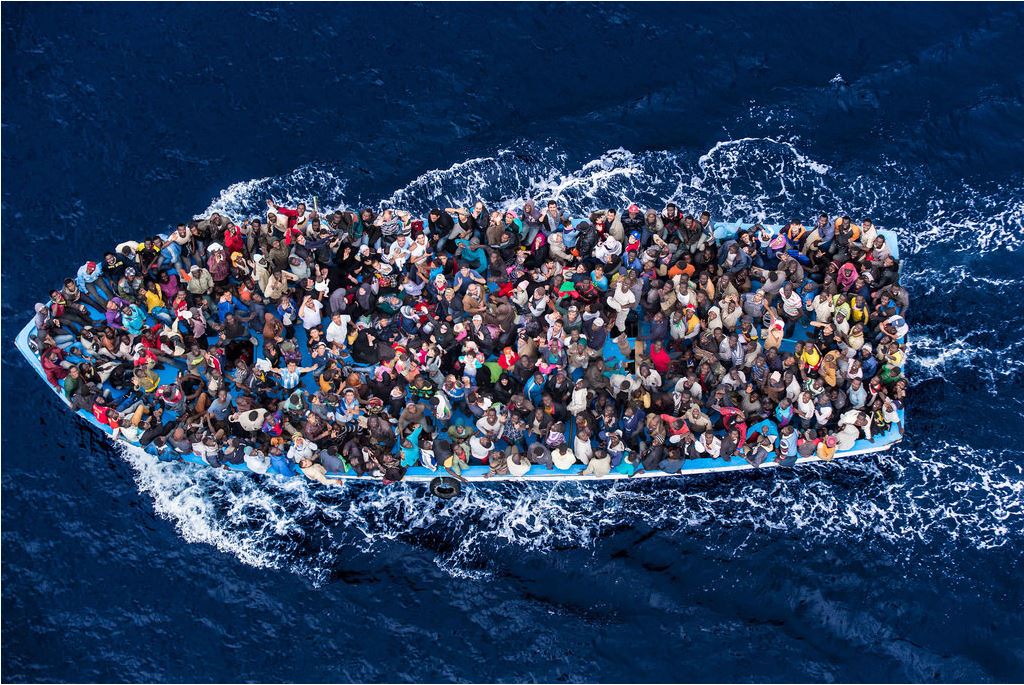 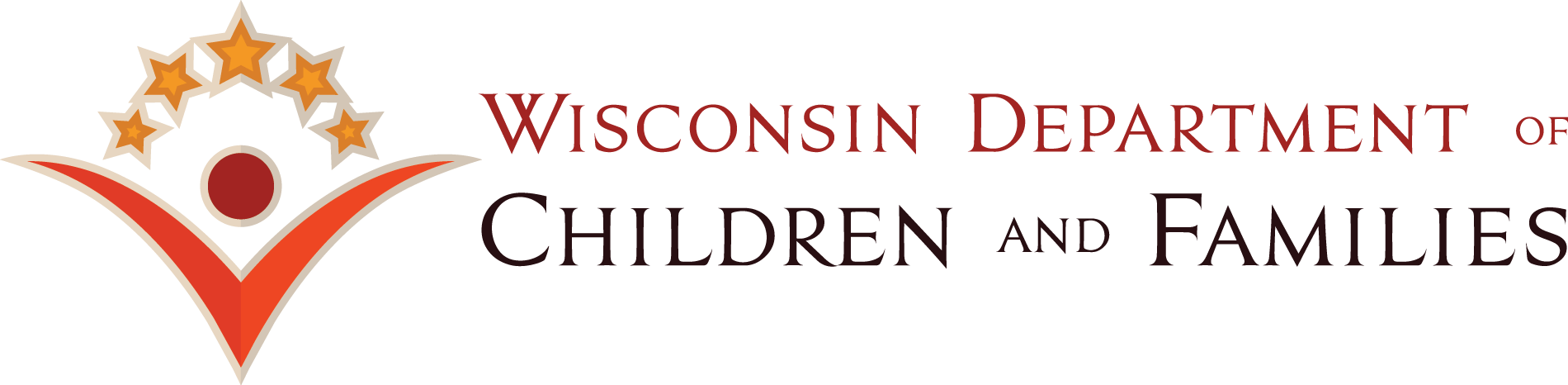 How many people are displaced today?
65.3 million
If these 65.3 million persons were a nation, they would make up the 21st largest in the world.
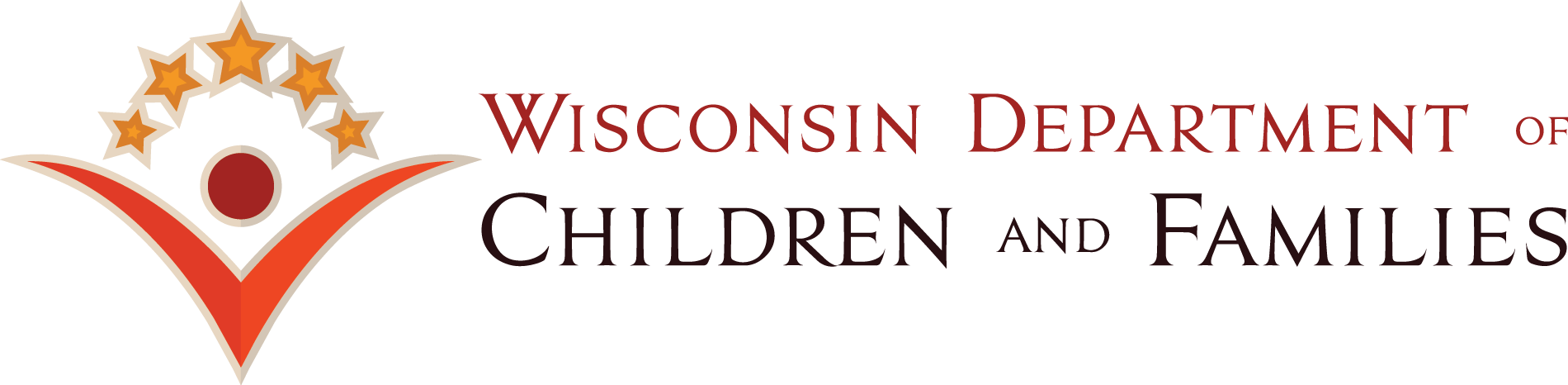 Source: United Nations High Commissioner for Refugees (UNHCR) 2015
How many refugees are there today?
Global Refugee Numbers
*UNRWA = United Nations Relief and Works Agency for Palestine Refugees in the Near East
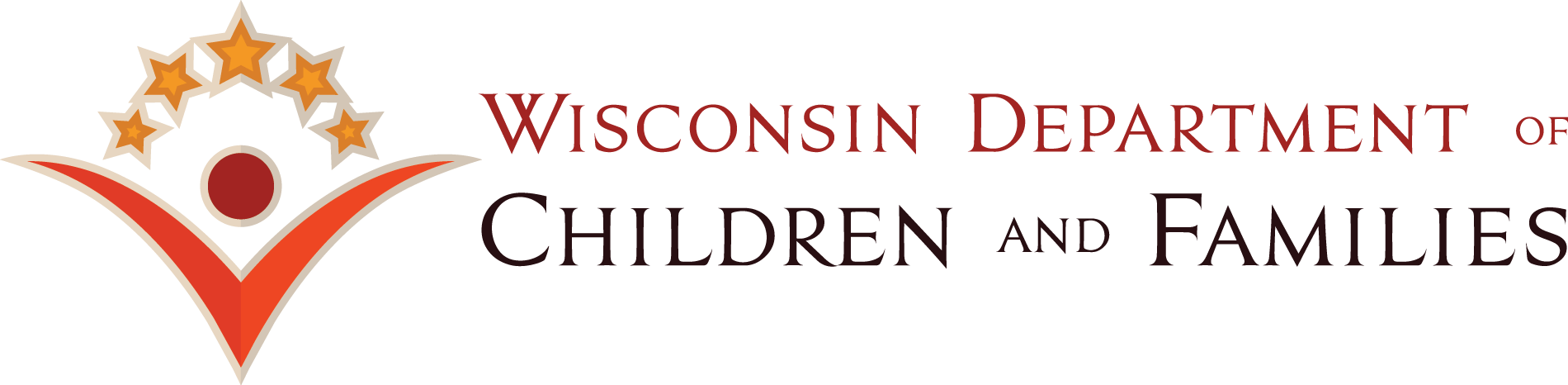 Source: United Nations High Commissioner for Refugees (UNHCR) 2015
How many refugees are there today?
Global Refugee Numbers
In 2015 an average of 34,560 people were forced to leave their homes due to conflicts and persecution PER DAY.

This number has grown rapidly in recent years...
42,500
2014 =
32,200
2013 =
23,400
2012 =
14,200
2011 =
10,900
2010 =
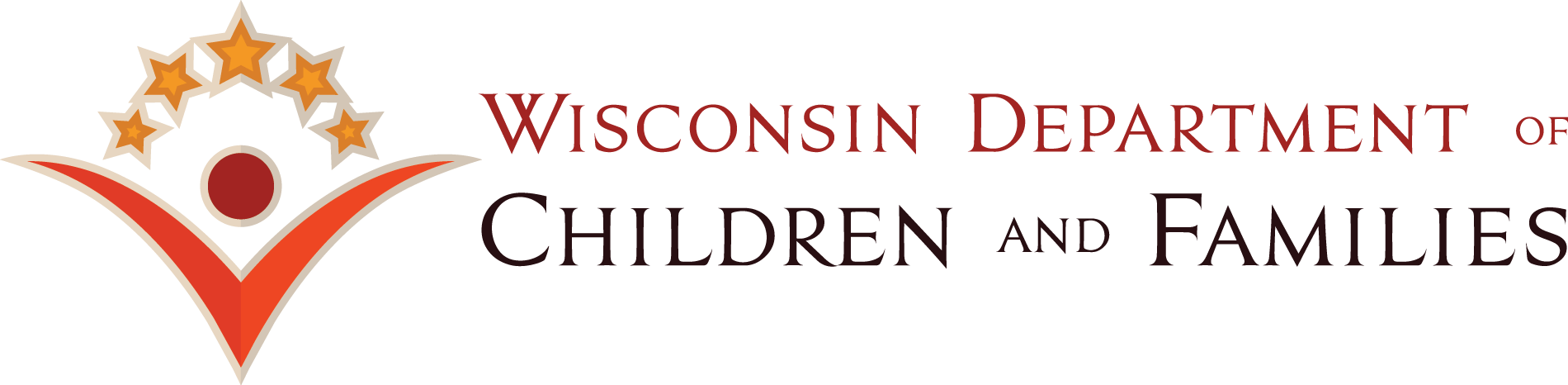 Source: United Nations High Commissioner for Refugees (UNHCR) 2015
How big the refugee problem is?
Global Refugee Numbers
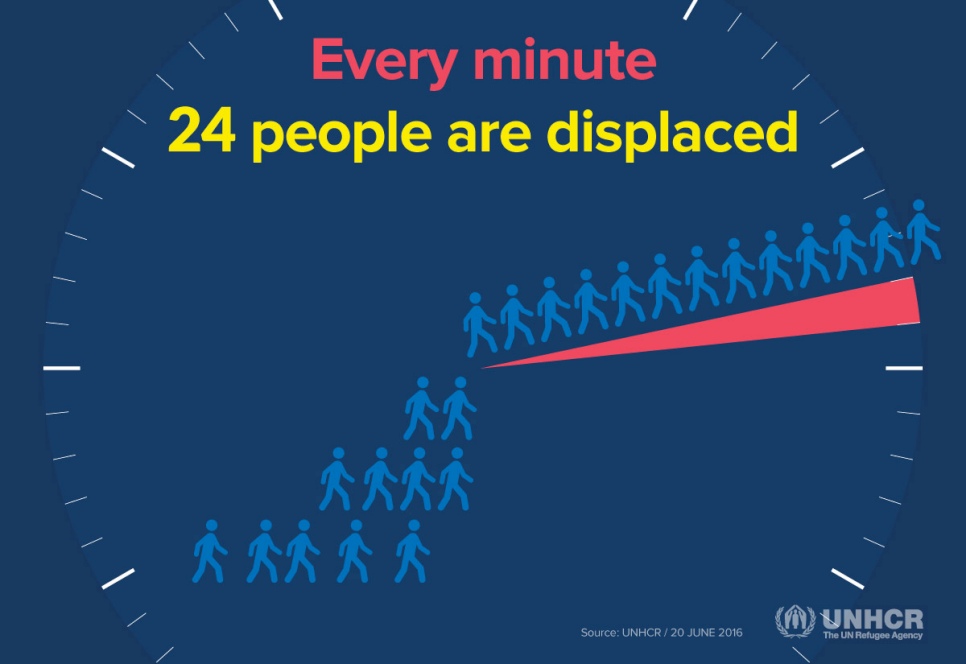 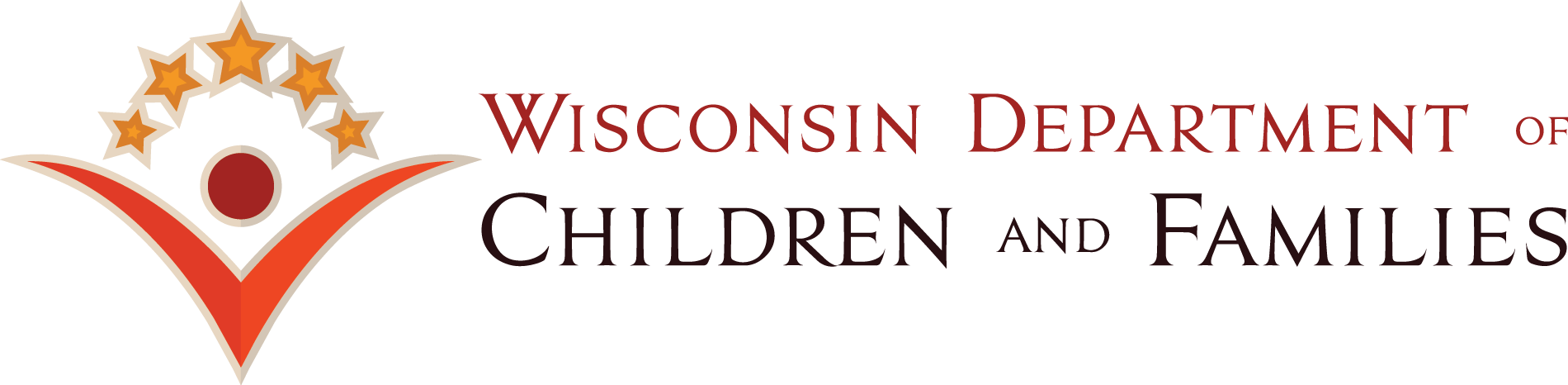 Source: United Nations High Commissioner for Refugees (UNHCR) 2015
What options do refugees have?
Refugee Resettlement
Voluntary repatriation to the home country when it is safe
Permanent resettlement in the neighboring country
Resettlement in a third country, such as the U.S.
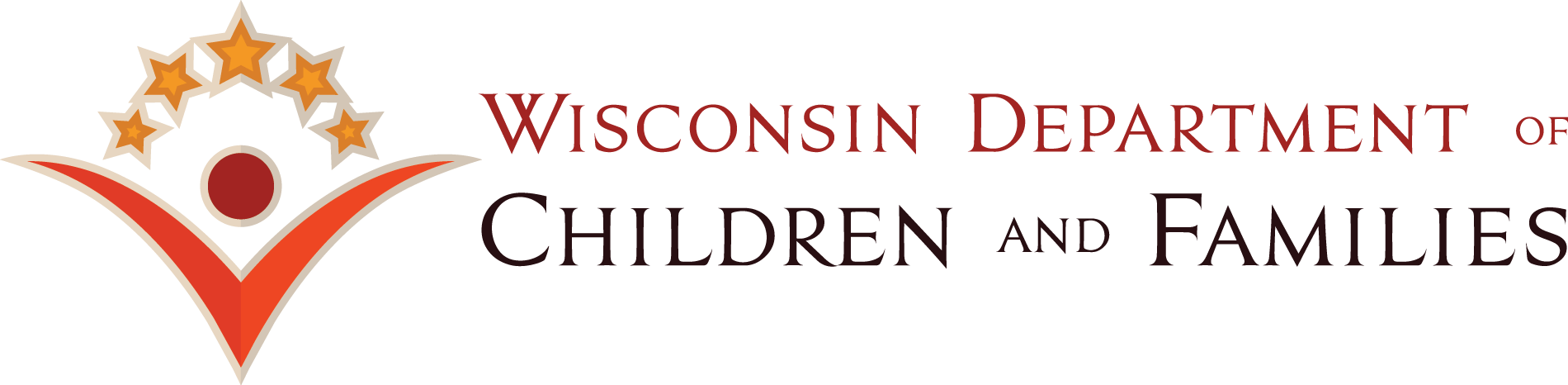 Where can refugees be resettled?
Argentina
Australia
Austria
Belgium
Brazil
Canada
Chile
Czech Rep.
Denmark
Finland
France
Germany
Hungary
Iceland
Ireland
Japan
Liechtenstein
Luxembourg
Netherlands
New Zealand
Nicaragua
Norway
Paraguay
Philippines
Portugal
Romania
Spain
Sweden
Switzerland
United Kingdom
United States
Uruguay
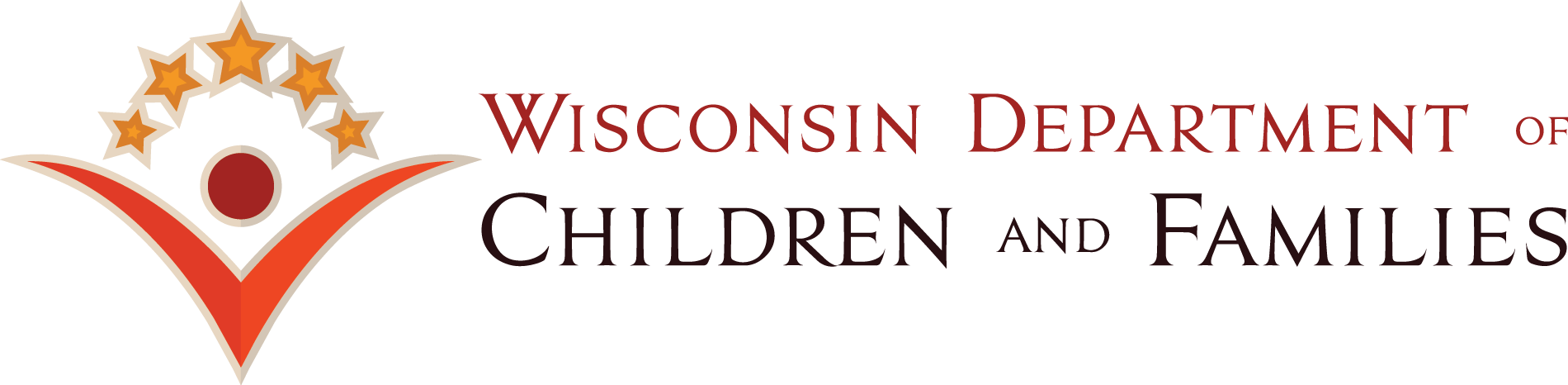 Source: United Nations High Commissioner for Refugees (UNHCR) 2015
How resettlement to the U.S. works?
Resettlement Process in the U.S.
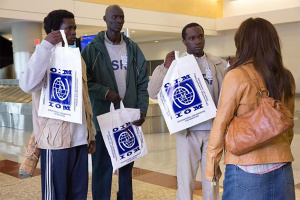 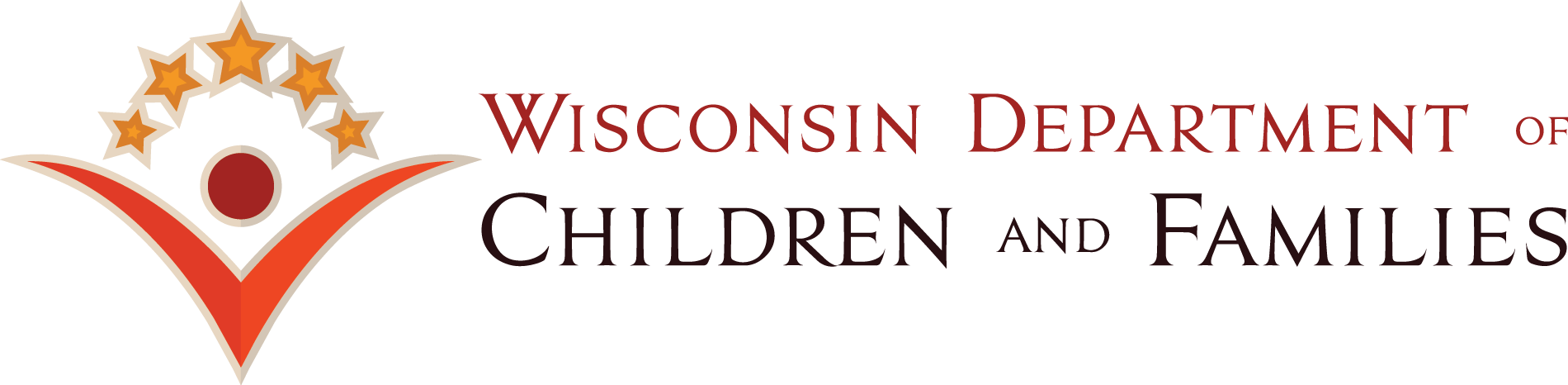 What does the process look like?
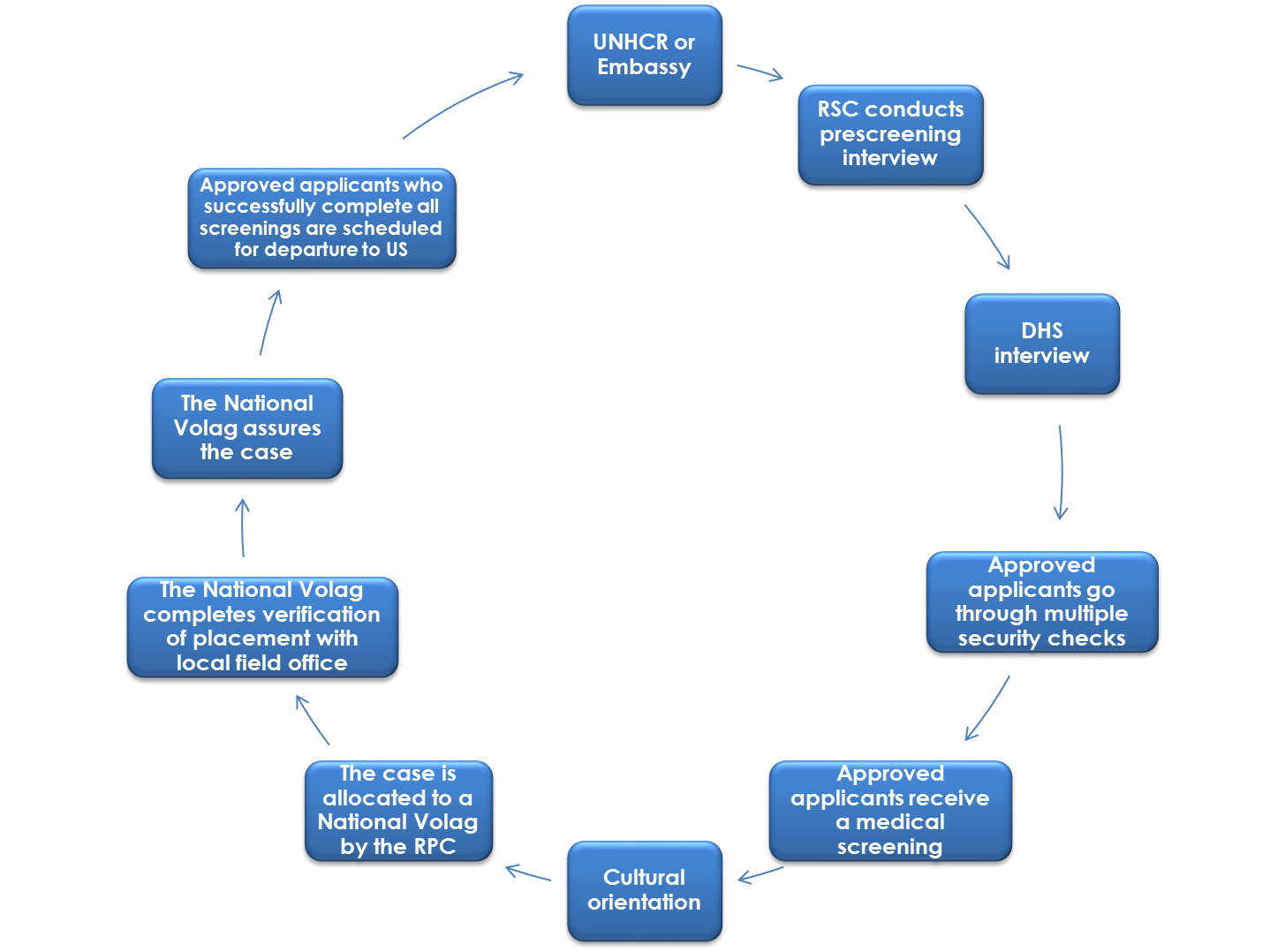 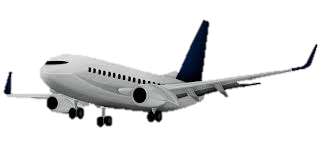 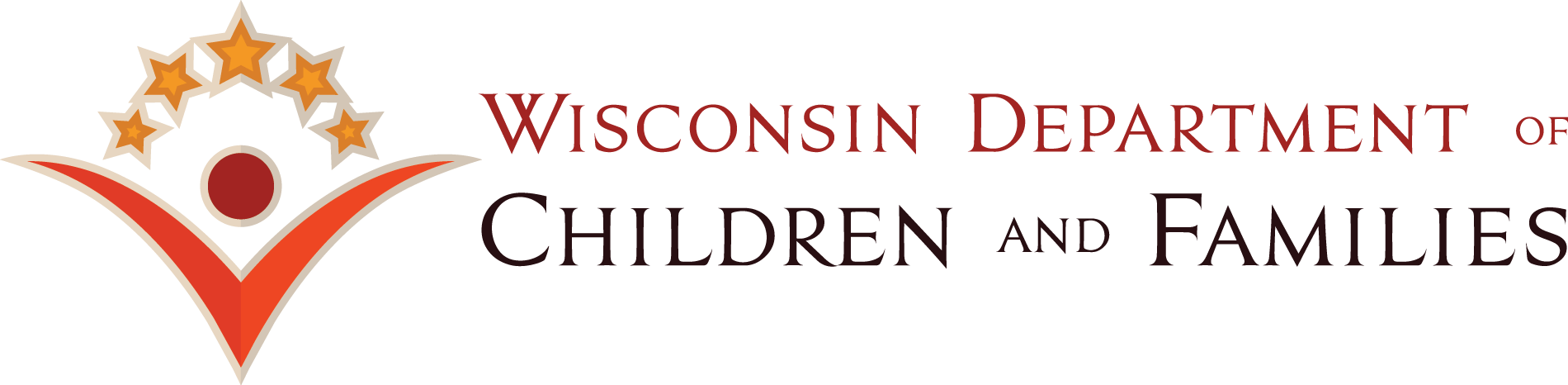 Who controls resettlement in the U.S.?
Resettlement Process in the U.S.
Each October, the President, as advised by the Secretary of State and in consultation with Congress, determines the authorized target number of refugee admissions. 

The target for FFY 2017 is 50,000 refugees and 7,000 Special Immigrant Visa (SIV) recipients.

The U.S. Department of State’s Bureau of Population, Refugees and Migration (PRM) manages the U.S. Refugee Resettlement Program through contracts with:
	- Nine Resettlement Support Centers (RSCs) overseas, and
	- Nine National Resettlement Agencies in the United States.

RSCs are funded by PRM and are responsible for the accurate processing of refugees referred to the U.S. Refugee Admissions Program (USRAP) and approved for resettlement to the U.S. by U.S. Citizenship and Immigration Services (USCIS), part of the Department of Homeland Security (DHS)
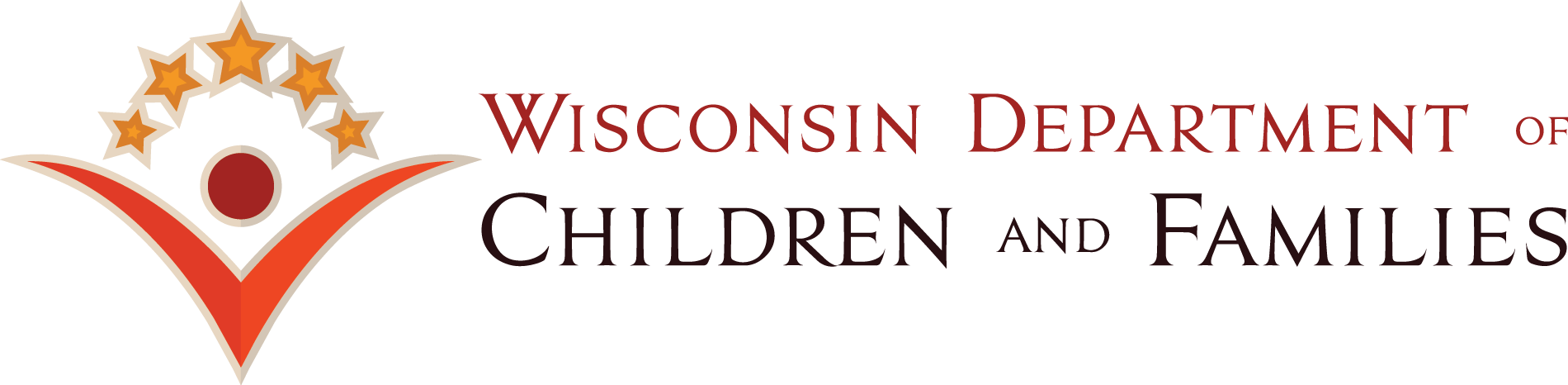 Source: United Nations High Commissioner for Refugees (UNHCR) 2015
Where are the Resettlement Support Centers?
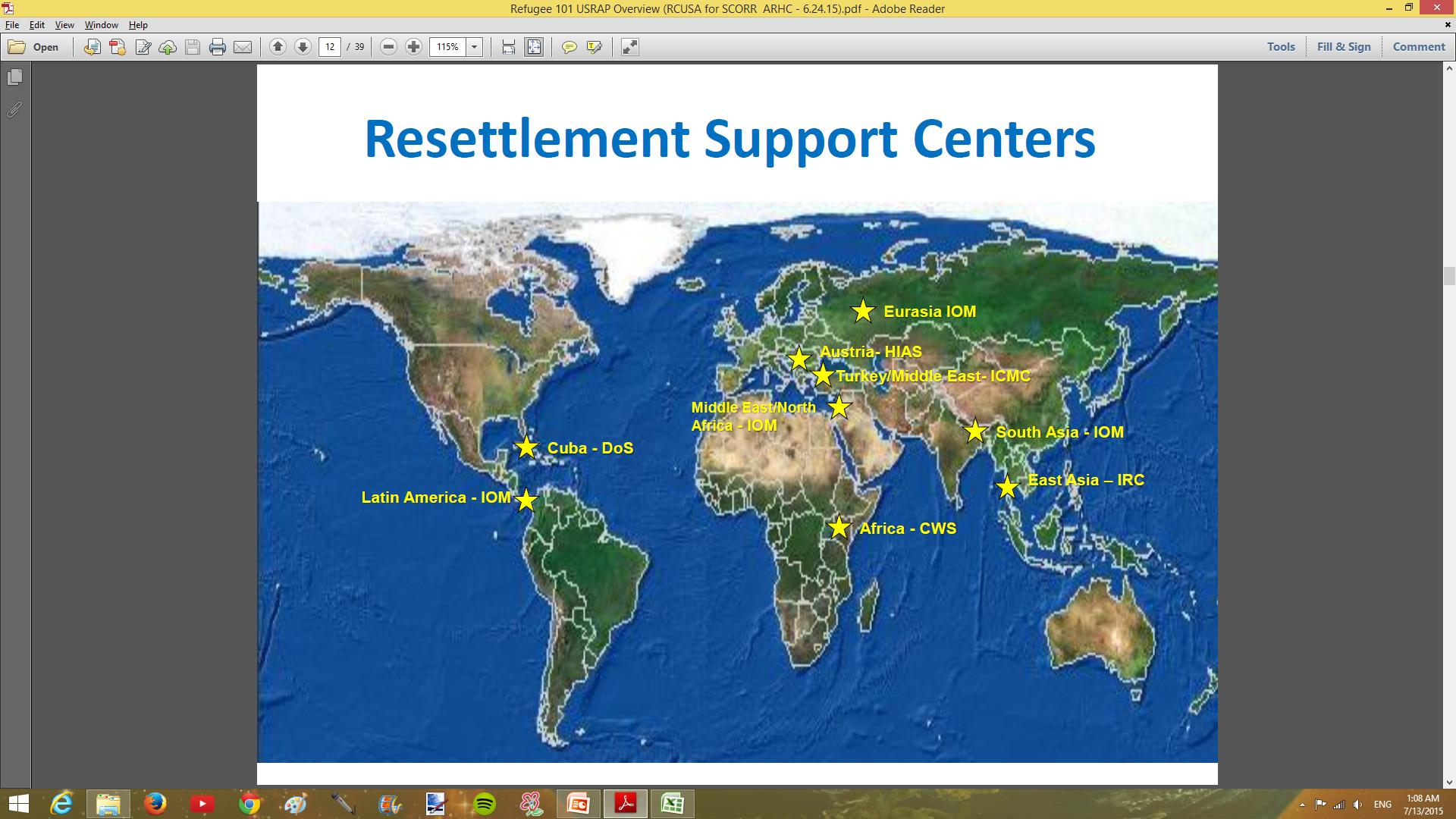 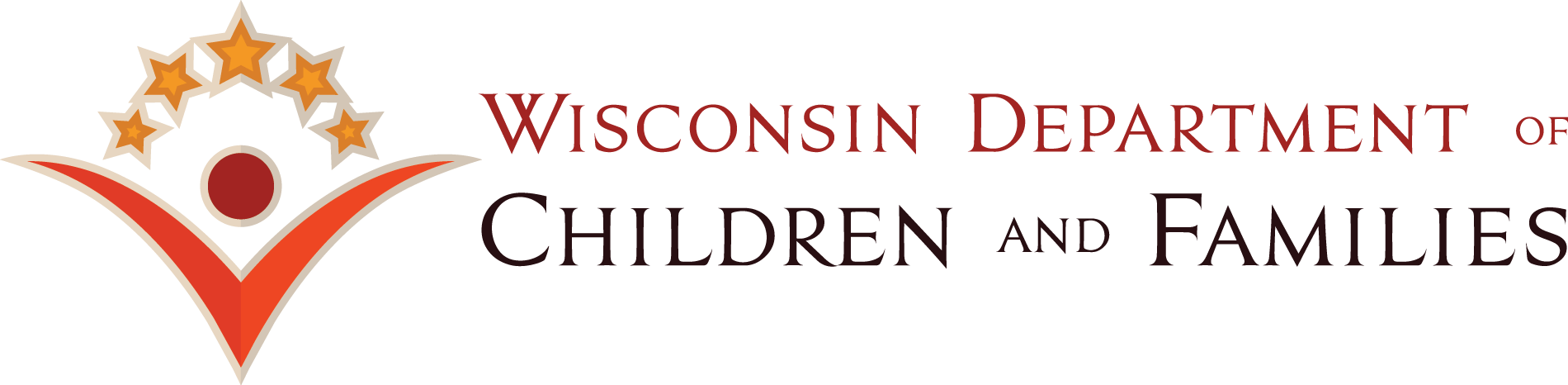 Source: United Nations High Commissioner for Refugees (UNHCR) 2015
How is process initiated?
Resettlement Process in the U.S.
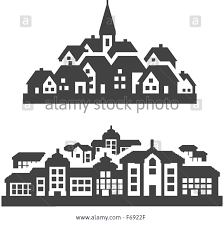 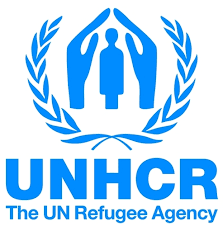 Designated
NGO
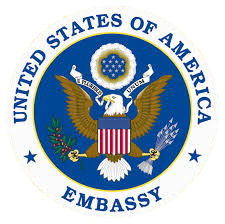 Referral
Resettlement
Support
Center
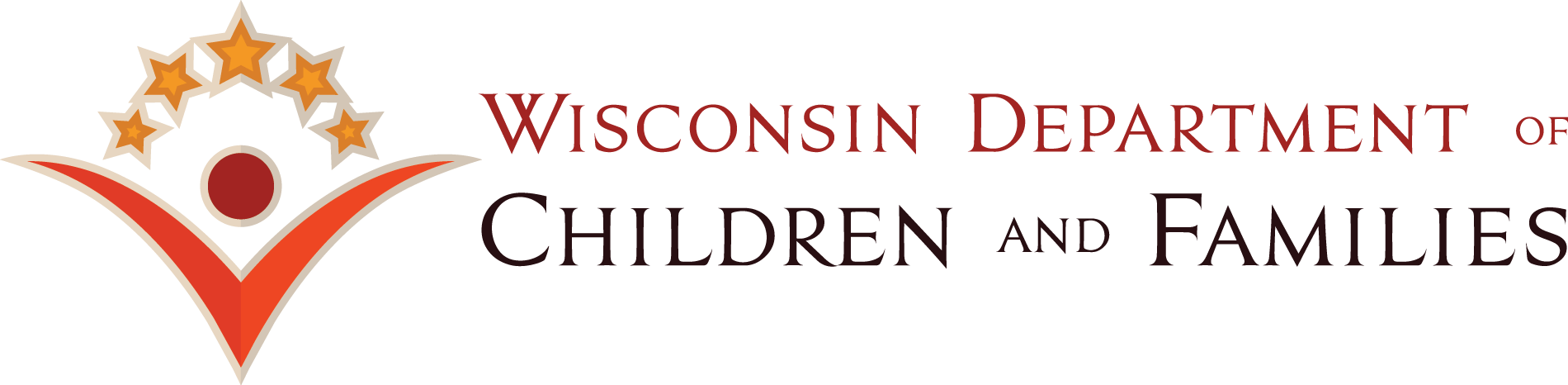 How are people vetted before entry?
Any person who enters the U.S. with refugee status has had background and health checks by the following agencies:
United Nations High Commission for Refugees (Background and Health)
US National Counterterrorism Center / Intelligence Community (Background)
FBI (Background)
State Department (Background)
Department of Homeland Security (Background and Health)
US Citizenship and Immigration Services (Background and Health)
Department of Human Services (Background and Health)
US Customs and Border Protection (Background)
TSA
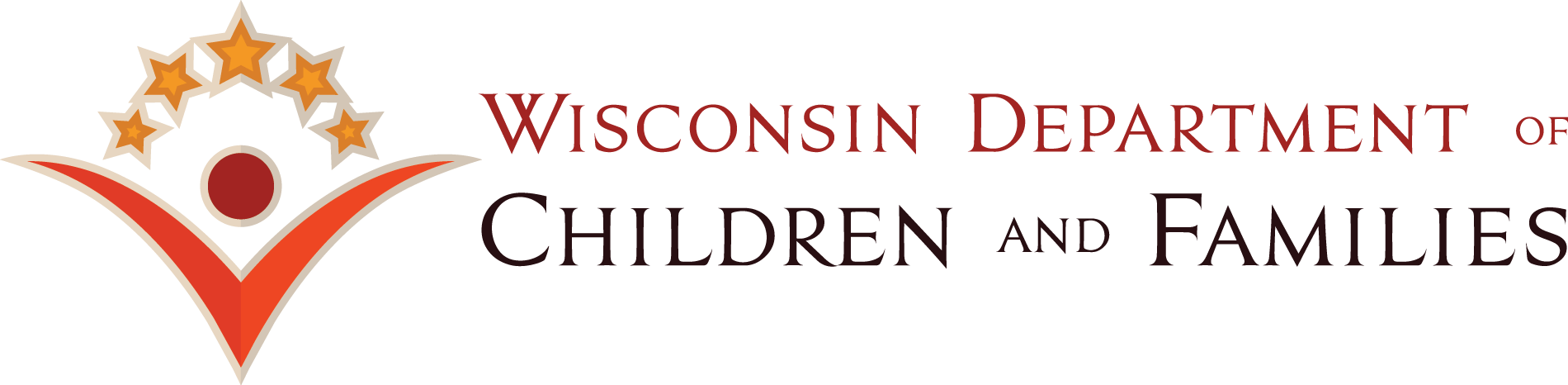 How is  background check conducted?
Begin Initial Security Screening
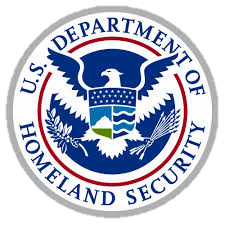 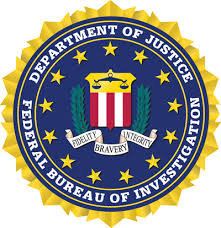 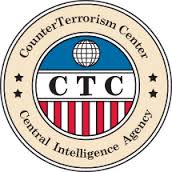 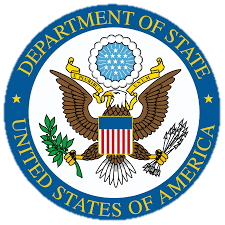 Pass Initial Security Screening
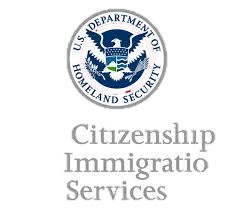 Resettlement
Support
Center
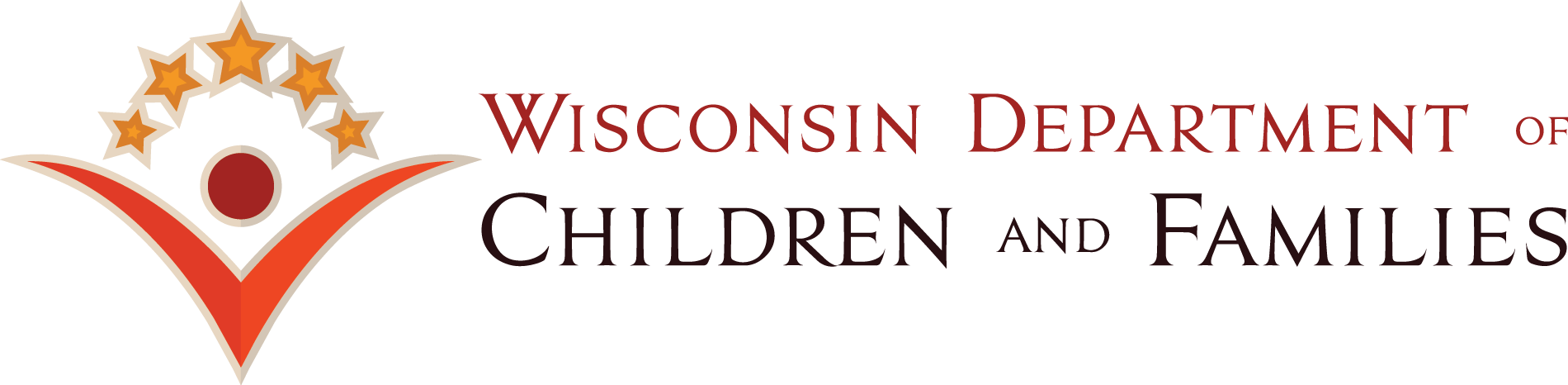 U.S. Citizenship 
and Immigration 
Services
How does someone get admitted to the U.S.?
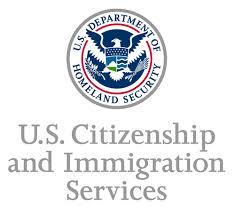 Resettlement Process in the U.S.
Begin Additional Security Screening
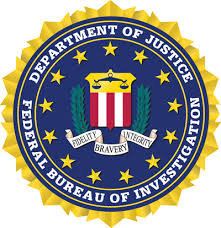 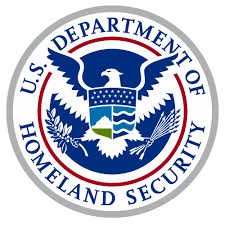 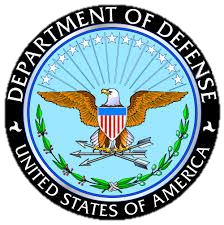 Pass Additional Security and Medical Screenings
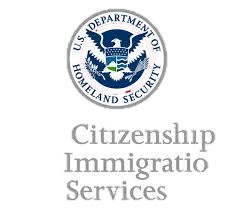 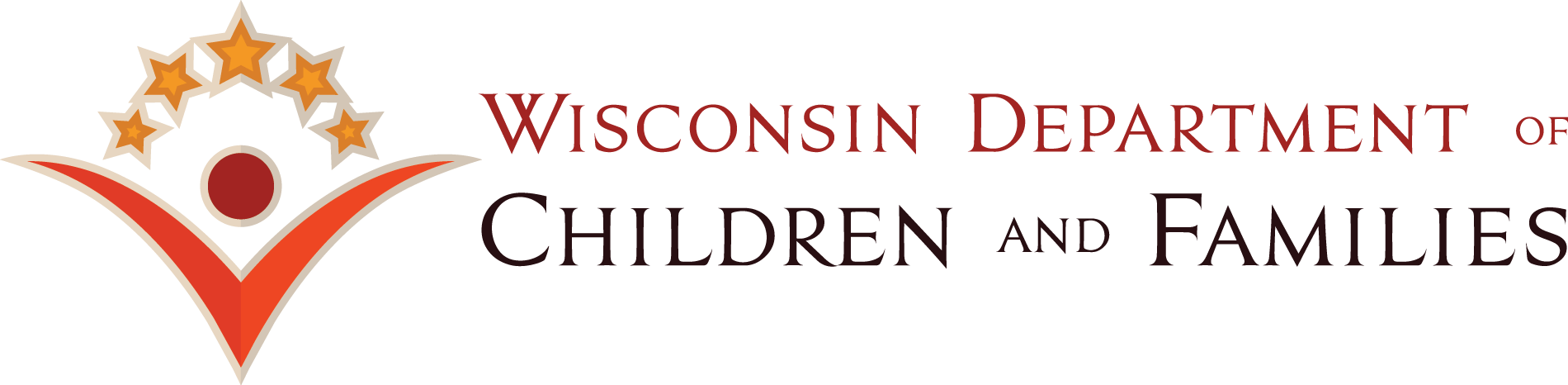 U.S. Citizenship 
and Immigration 
Services
Does anyone help people once they arrive?
Resettlement Agencies
Every person/family is assigned to one of nine national resettlement agencies, also known as Voluntary Agencies (Volags) and their affiliates  on the local level.
Nationwide these nine Volags have a network of nearly 350 local offices. 
These agencies are non-governmental organizations that contract with PRM and agree to provide core services to newly arrived refugees.
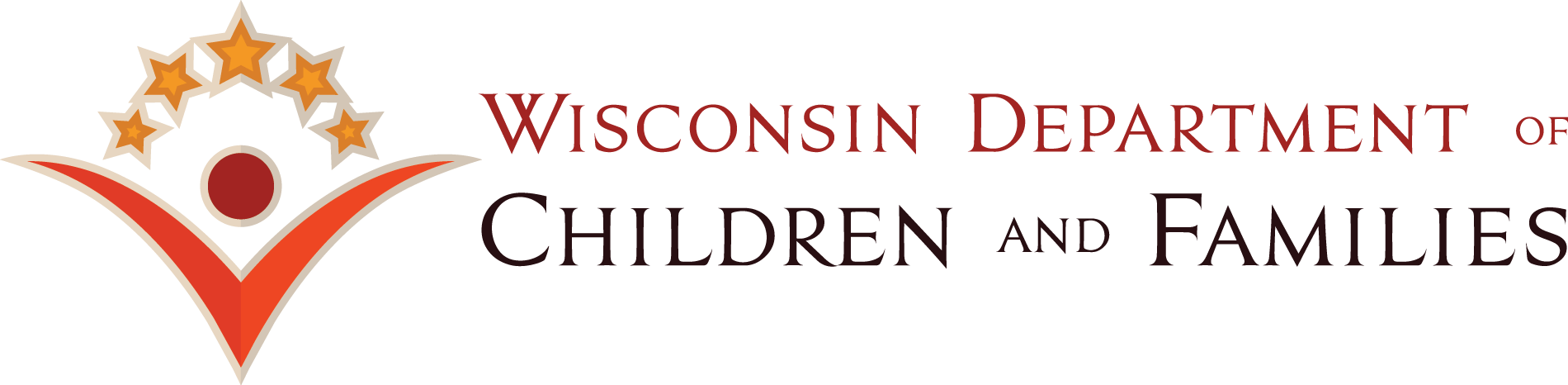 Does anyone help people once they arrive?
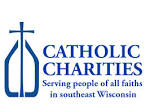 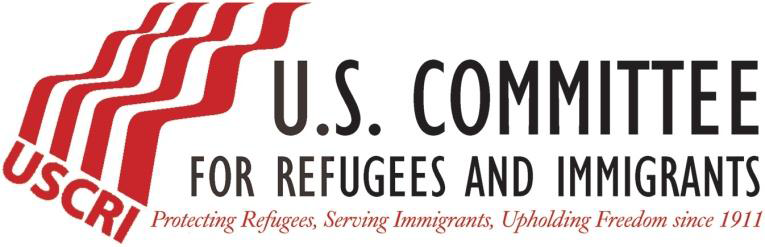 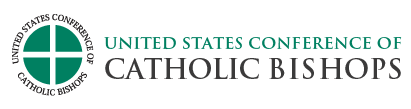 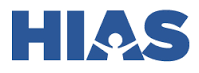 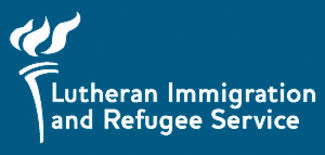 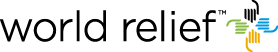 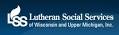 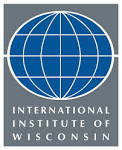 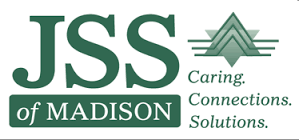 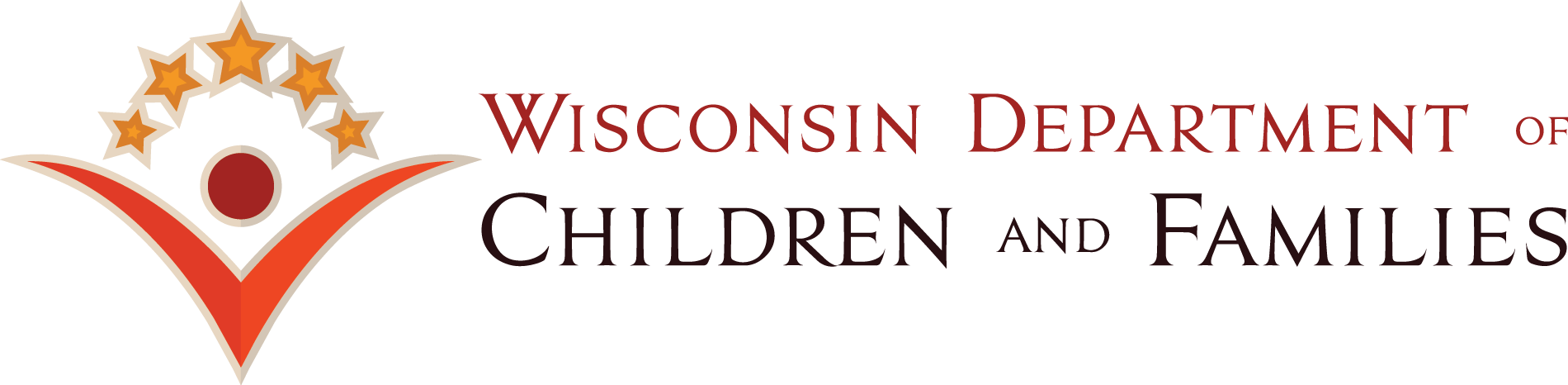 World Relief Fox Valley
What happens to people once they arrive?
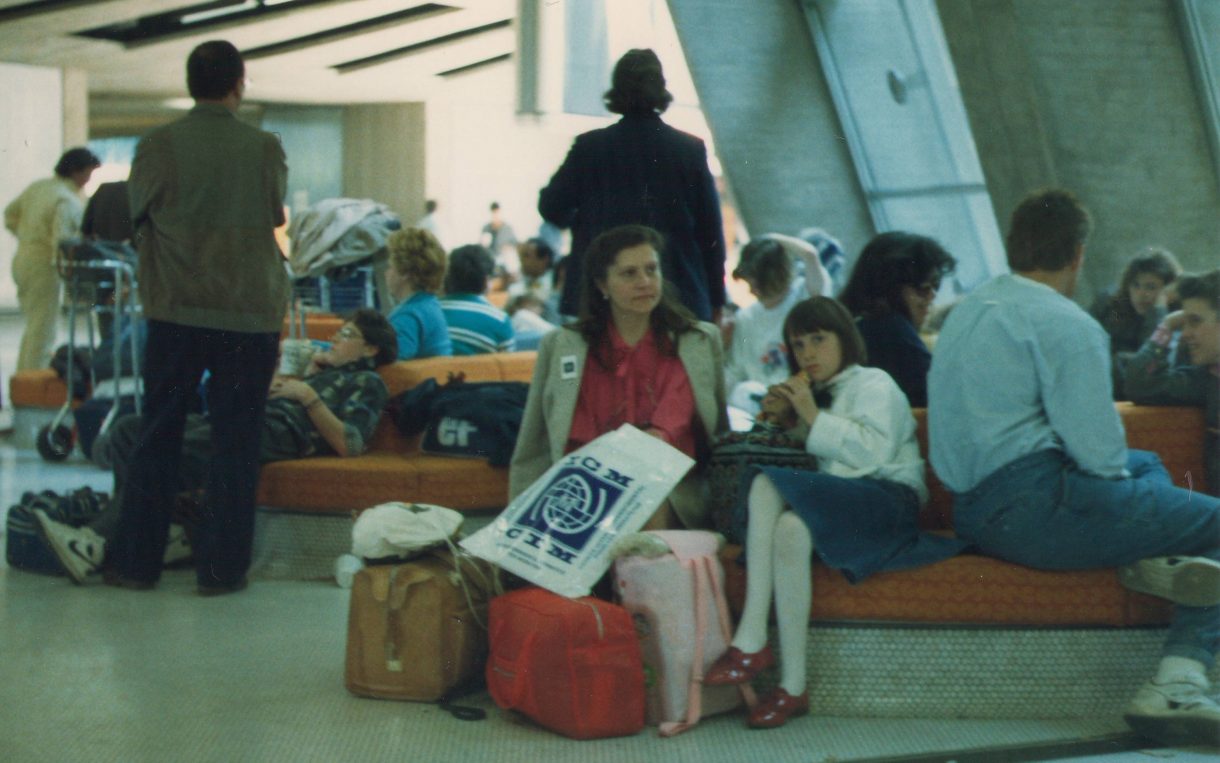 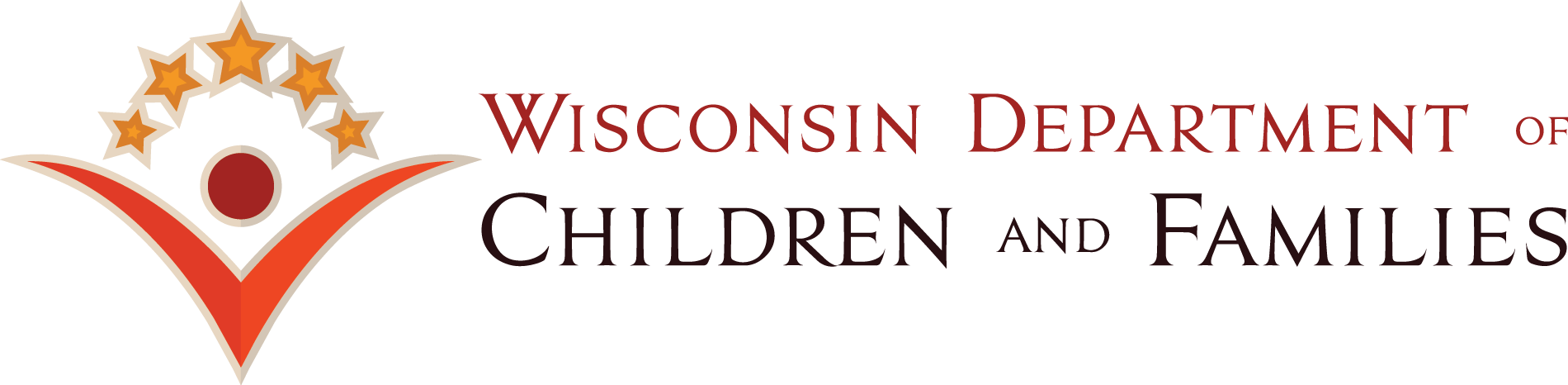 What kinds of services are available?
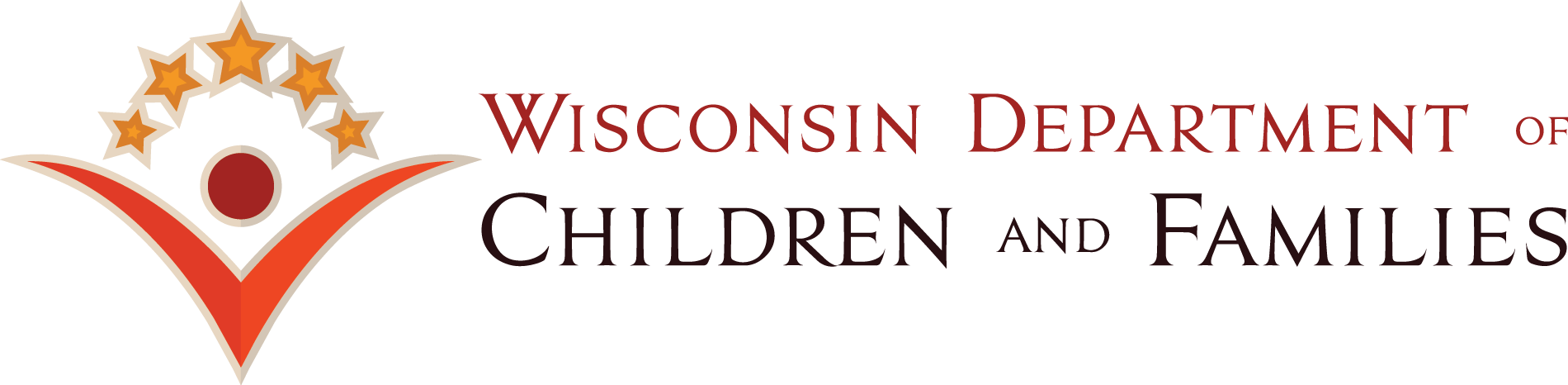 What kinds of services are available?
When in Wisconsin
Coming to the U.S.
Local Volag Resettlement Office with Case Manager to help with the process
Social Services for up to 5 years after arrival
Employment assistance programs for adults
English Language Classes
Cultural Orientation
Eligible for public assistance (W-2, BadgerCare, WE Energies assistance, Food share, SSI)
State of WI DCF Refugee Programs Section – ORR Refugee Social Services and other grants to support employment and post resettlement activities
Loan for airfare (+92% payback rate)
 Granted permanent residency
Authorization to work
Assistance of a National “Volag” Office  
Reception and Placement Funds (~$925-$1,125/person) for first 30-90 days
Refugee cash/medical assistance/food share (~$650/month for 8 months or W-2)
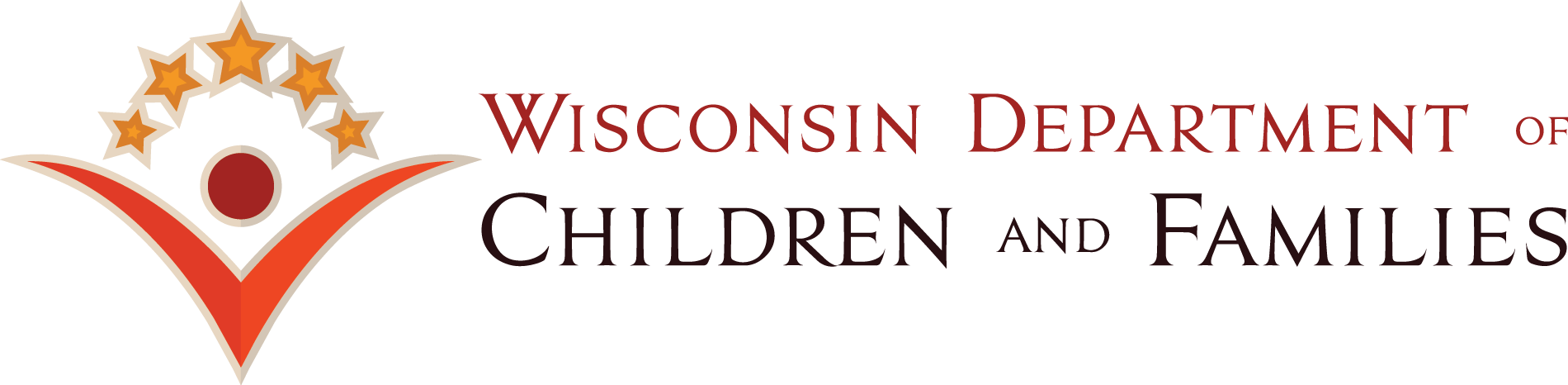 Who is coming? 
Refugee Arrivals
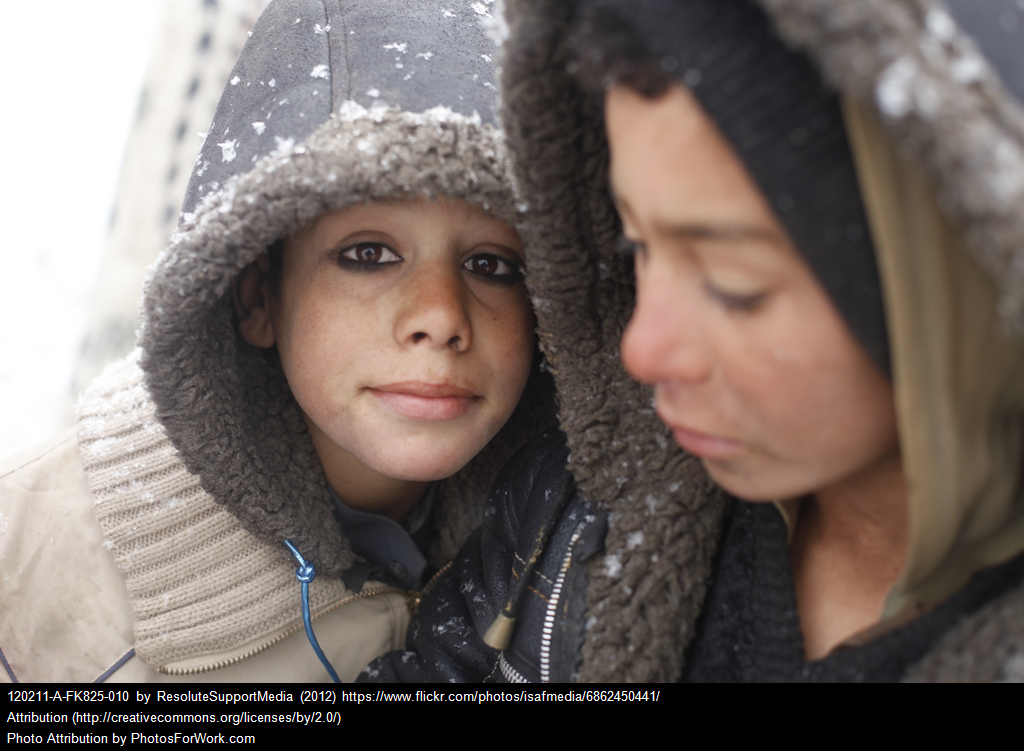 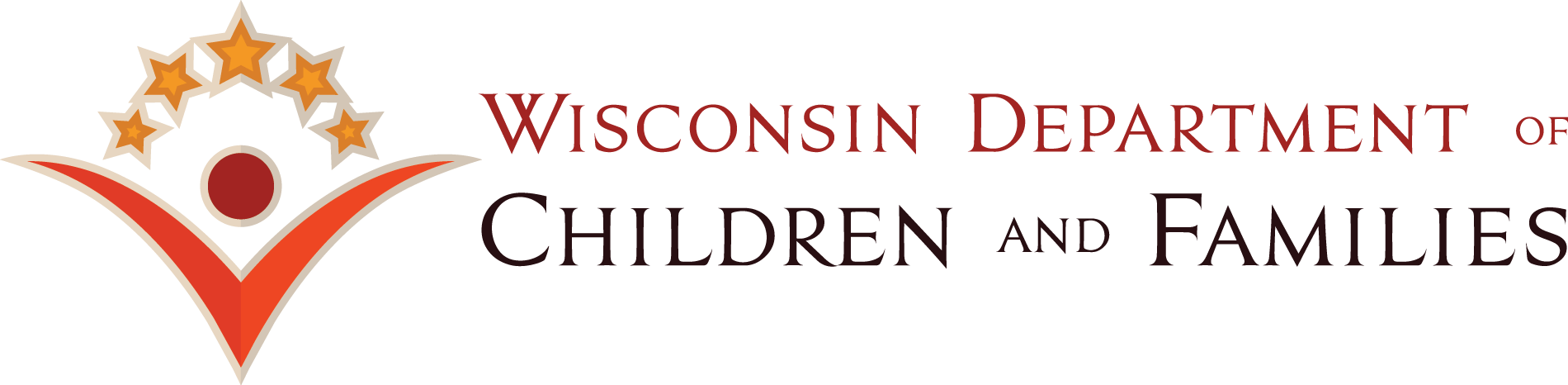 Does Wisconsin receive a large number of people?
Refugee Arrivals
WI
1,877
20th
Federal Fiscal Year
2016
(10.1.15 – 09.30.16)
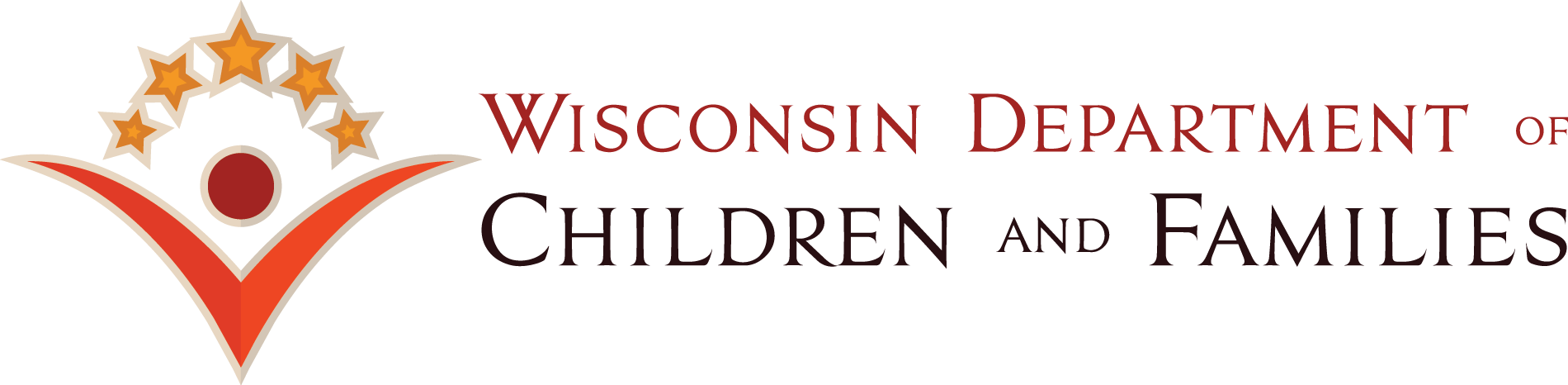 Source: US Department of State
How many people have resettled in Wisconsin?
Refugee Arrivals
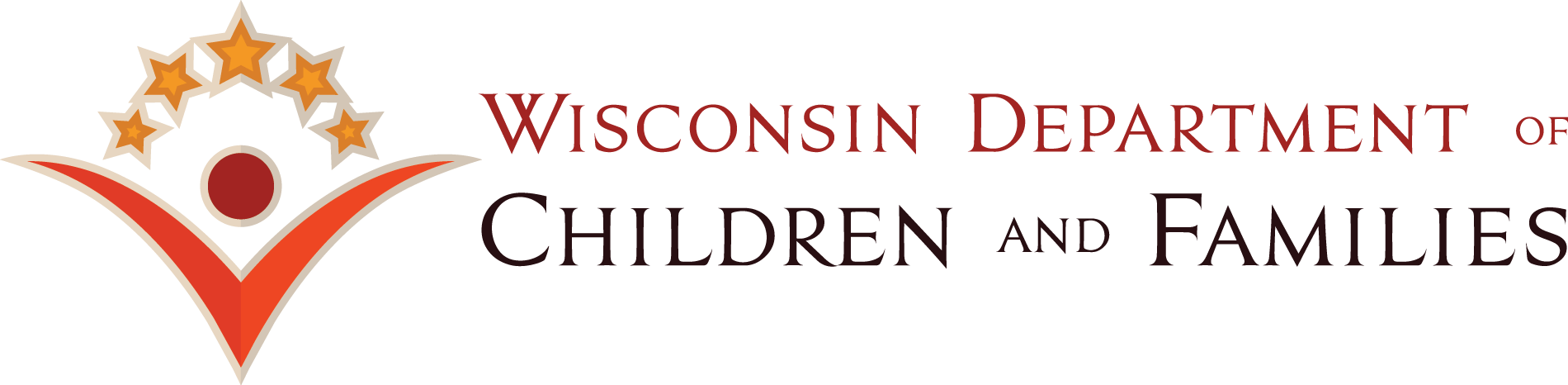 Source: US Department of State
Where do people resettle in Wisconsin?
Milwaukee
Fox Valley
Madison
Other
Refugee Arrivals
Federal Fiscal Year 2016 (10.1.15 – 09.30.16)
867
139
118
54
33
16
16
16
6
4
4
3
2
1
1
1
Burma
Congo
Somalia
Iraq
Syria
Afghanistan
Eritrea
Pakistan
Sudan
Ethiopia
Indonesia
Bhutan
Zambia
Cambodia
Kenya
Rwanda
Congo
Syria
Afghanistan
Pakistan
Iraq
Burma
Cuba
Sudan
Burundi
Iran
Iraq
Bhutan
Afghanistan
Syria
Laos
Burma
Ethiopia
Burma
Somalia
Syria
Afghanistan
China
Ukraine
Iraq
Sudan
Vietnam
38
23
18
10
7
1
1
89
29
19
3
3
3
1
1
1
75
37
26
22
13
9
3
3
2
1
1281
191
98
149
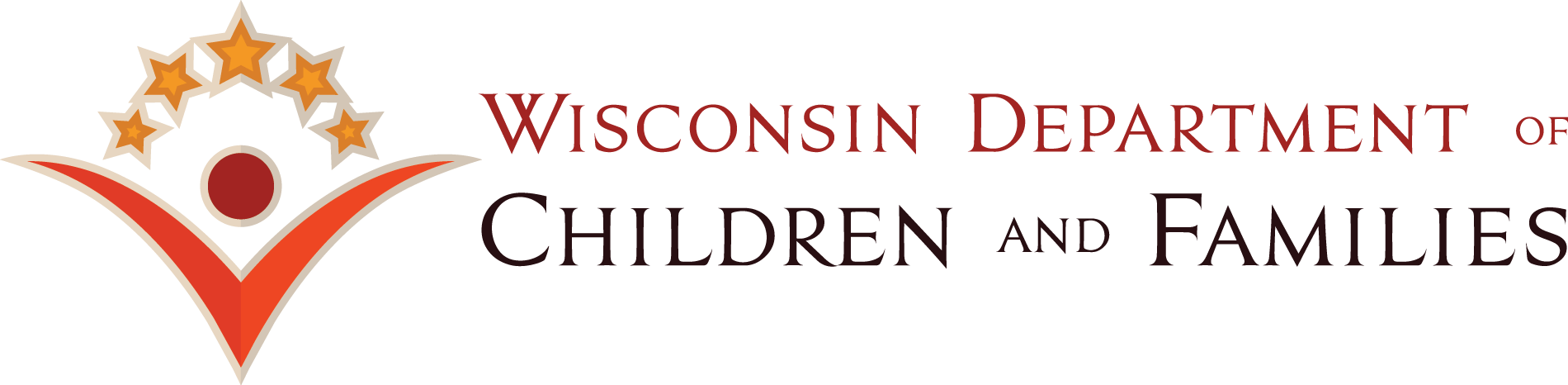 Source: US Department of State
Who is coming? 
Cultural and Ethnic Groups
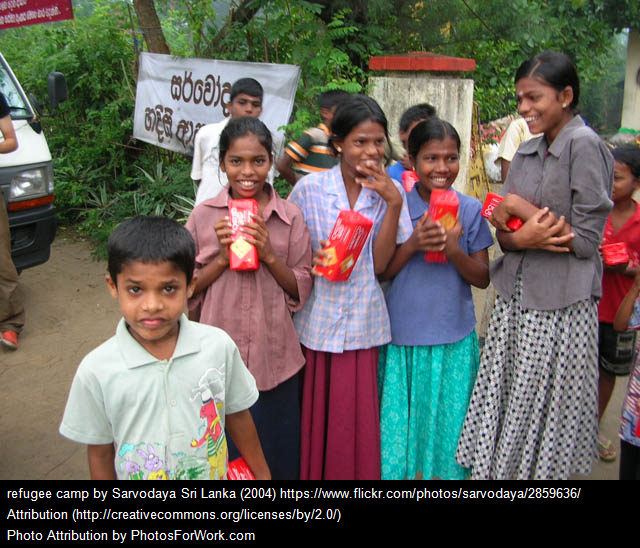 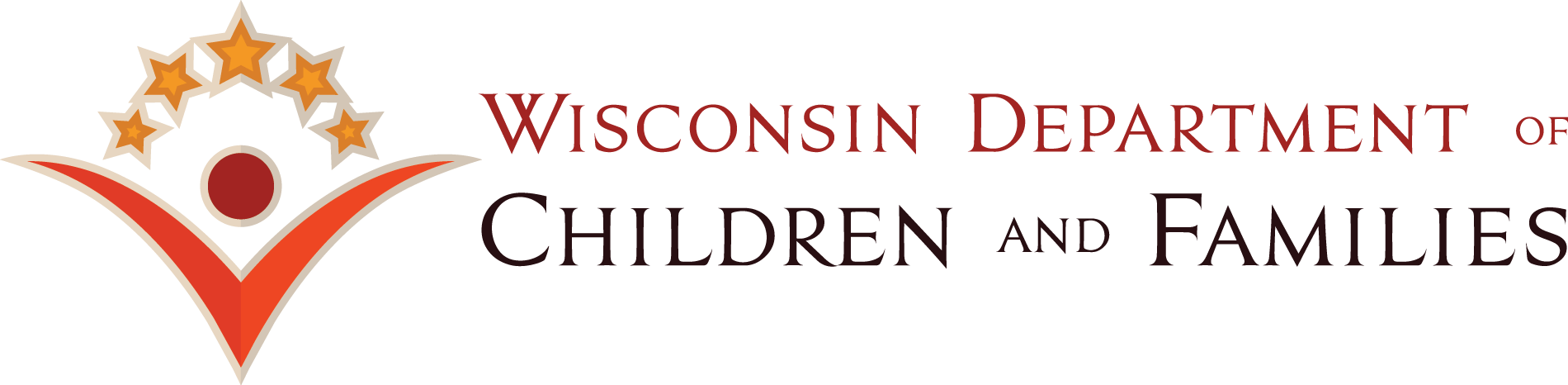 Where do people resettle in Wisconsin?
Milwaukee
Fox Valley
Madison
Other
Refugee Arrivals
Federal Fiscal Year 2017 so far… (10.1.16 -2.28.17)
175
76
54
35
24
8
8
7
3
3
1
Burma
Somalia
Iraq
Syria
Congo
Eritrea
Indonesia
Vietnam
Afghanistan
Sudan
Thailand
Congo
Syria
Pakistan
Iraq
Burma
Sudan
Iraq
Syria
Bhutan
Iran
India
Nepal
Burma
Somalia
Syria
Iraq
27
12
11
2
1
1
13
26
5
4
34
11
6
5
3
1
394
60
54
23
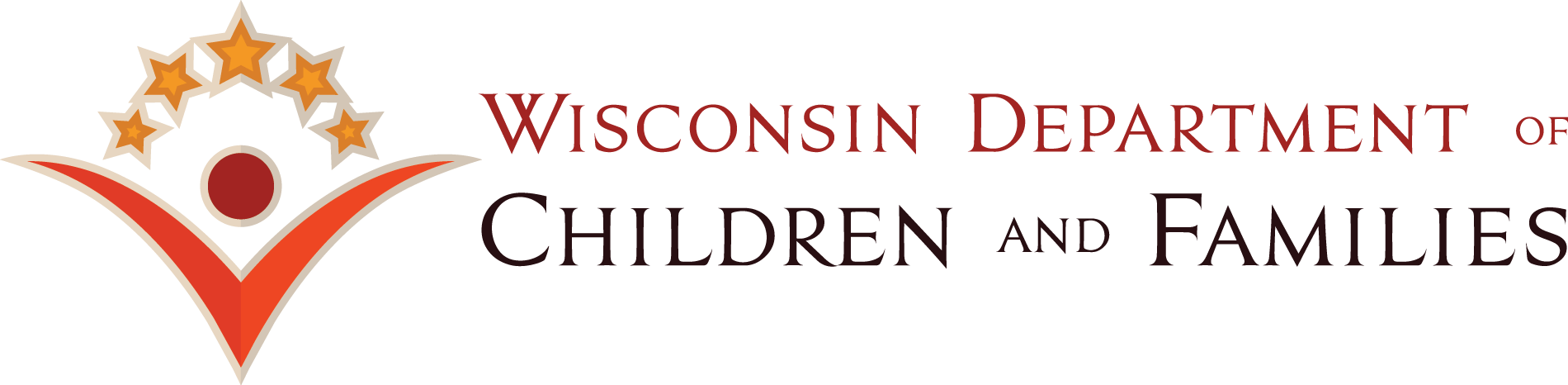 Source: US Department of State
Questions / Concerns
Contact Us
Contact the State of WI Refugee Programs Section:
Natasa Torbica
Natasa.torbica@wisconsin.gov
414-270-4722
https://dcf.wisconsin.gov/refugee
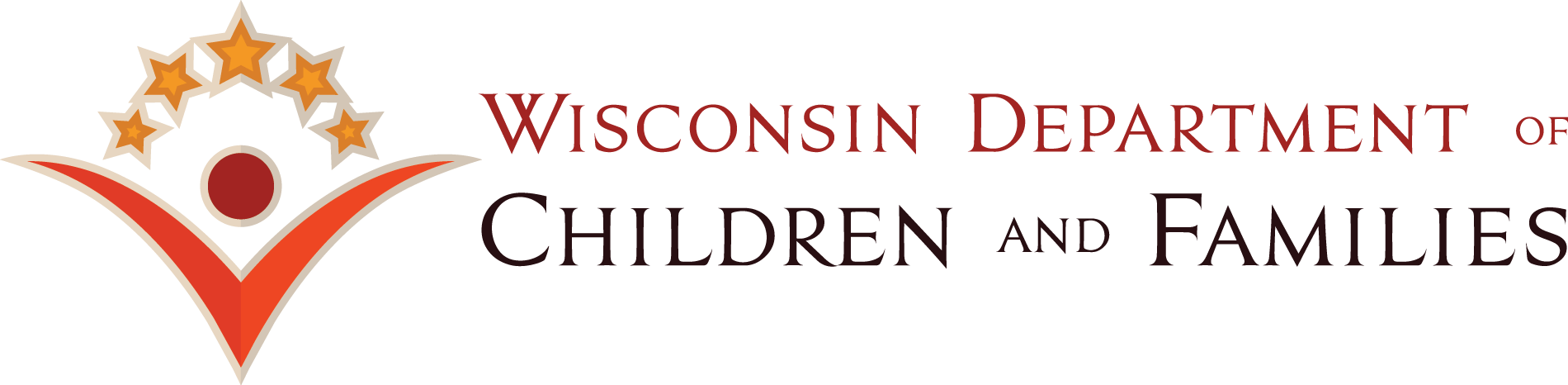 World Refugee Day is on June 20th!
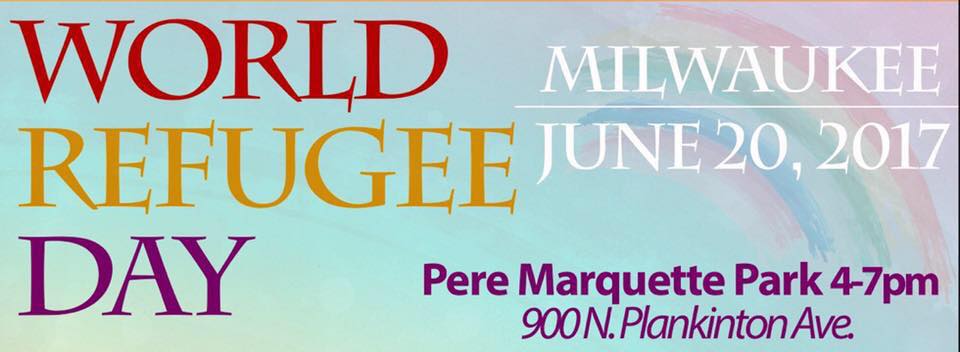 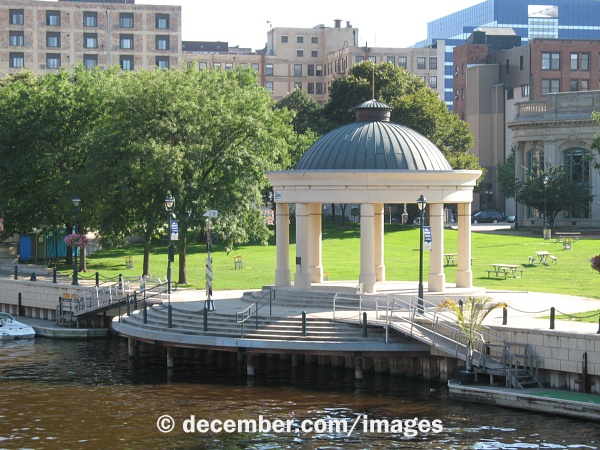 Refugee Health Promotion Program
Savitri Tsering	Refugee Health Coordinator
Refugee Health Promotion Program (RHPP)
Department of Children and Families (DCF) Refugee Services Section (RSS) grant funded by the Office of Refugee Services (ORR)
funded for 3 years 
sustainable approach to health promotion services for recently arrived refugees.
Objectives
Increase health literacy
Improve access to health and wellness services
Reduce gaps in services
Assure availability of affordable care and insurance
36
RHPP
Funded four bilingual Community Health Workers (CHWs) in Milwaukee
Medical interpretation training
40 hours CHW training
Focus group summer 2015
Health orientation and education workshops in native language on critical health topics
37
RHPP Focus Groups
Focus groups used to identify:
healthcare needs existing within the respective communities and 
ethno-medical models held by refugees which influence health beliefs and healthcare utilization. 
The results helped CHWs to identify the health-related issues to prioritize as topics for health education workshops.
38
RHPP Focus Groups
Based on focus groups’ results, priorities of each ethnic group were collected.
 Variation in priorities of health topics between groups.
Preferred methods in how refugees would like to receive health information: 
In-person and one-on-one 
In workshops and groups 
Directly with health care providers
39
RHPP Focus Group Results 9/15/2015
40
[Speaker Notes: Spend time on this.]
RHPP Health Education Workshops
CHWs facilitated health education workshops
Eating healthy in the United States (US)
Basic health care in the US
What is a Health Maintenance Organization (HMO) insurance plan and how to select the best HMO coverage for your family
How to schedule non-emergency medical transportation for doctor visits
Coping with stress and sleeping disorders
Women’s reproductive health and how to use contraceptives
Prescriptions
41
Future Directions
2017 is the final year of the grant; Wisconsin must re-compete
$200, 000 maximum funding

Evaluate sustainability of the health promotion services

Integrate additional needs into the program

How can your group’s work influence this effort?
42
Background Information
Cultural Orientation Resource Center 
http://www.culturalorientation.net/learning/backgrounders

CDC Refugee Health Profiles
http://www.cdc.gov/immigrantrefugeehealth/profiles/
Available refugee health profiles include:
Bhutanese Refugees
Congolese Refugees
Iraqi Refugees
Background information
Ethnomedhttps://ethnomed.org/

HealthReachhttps://healthreach.nlm.nih.gov/default.aspx

Think Cultural Healthhttp://www.thinkculturalhealth.org/
[Speaker Notes: EthnoMed contains information about cultural beliefs, medical issues and related topics pertinent to the health care of immigrants to the US, many of whom are refugees fleeing war-torn parts of the world.

HealthReach is a national collaborative partnership that has created a resource of quality multilingual, multicultural public health information for those working with or providing care to individuals with limited English proficiency

Resources include: 
•Health education materials in various languages and formats (brochures, fact sheets, videos) 
•Provider tools (including best practices, cultural information, and effective use of interpreters) 
•Special collections on Emergency and Disaster, Women’s Health and Mental Health


Think Cultural Health: cultural health is a special discipline that covers the health and accurate description of a particular culture.]
Background Information
Cultural Orientation Resource Center 
http://www.culturalorientation.net/learning/backgrounders

CDC Refugee Health Profiles
http://www.cdc.gov/immigrantrefugeehealth/profiles/
Available refugee health profiles include:
Bhutanese Refugees
Congolese Refugees
Iraqi Refugees
Background information
Ethnomedhttps://ethnomed.org/

HealthReachhttps://healthreach.nlm.nih.gov/default.aspx

Think Cultural Healthhttp://www.thinkculturalhealth.org/
[Speaker Notes: EthnoMed contains information about cultural beliefs, medical issues and related topics pertinent to the health care of immigrants to the US, many of whom are refugees fleeing war-torn parts of the world.

HealthReach is a national collaborative partnership that has created a resource of quality multilingual, multicultural public health information for those working with or providing care to individuals with limited English proficiency

Resources include: 
•Health education materials in various languages and formats (brochures, fact sheets, videos) 
•Provider tools (including best practices, cultural information, and effective use of interpreters) 
•Special collections on Emergency and Disaster, Women’s Health and Mental Health


Think Cultural Health: cultural health is a special discipline that covers the health and accurate description of a particular culture.]
Background Information
International Rescue Committee
http://www.rescue.org/sites/default/files/migrated/where/united_states_salt_lake_city_ut/refugee-backgrounders.pdf

Books
Mosby's Pocket Guide to Cultural Health Assessment, 4th Edition
Transcultural Health Care: A Culturally Competent Approach, 4th Edition by Larry D. Purnell PhD RN FAAN
Top 5 health issues for refugees in WI
Latent tuberculosis infection (LTBI)
Dental/oral care
Vision
Hepatitis B
Hypertension
Questions?
Savitri Tsering
Refugee Health Coordinator
Division of Public Health
Wisconsin Department of Health Services
(608) 267-3733
Savitri.Tsering@wisconsin.gov
[Speaker Notes: General questions about refugee health in Wisconsin.]